Акт за Достъпност за гражданите на Онтарио с увреждания (АОDA)Прогнозиране на икономическите въздействия
Kevin Stolarick, Докторант
Март 6, 2012
Сътрудничество между три изследователски структури
Институт за Просперитет Martin

 Ресурсен център за адаптивна технилогия
Понастоящем Институт за интегриращ дизайн

 Институт за конкурентност и просперитет
http://www.who.int/topics/disabilities/en/
2
Цели на доклада
Включено в доклада
Невключено в доклада
Обсъждане в широк смисъл на въздействията на AODA върху просперитета
Предприемане на оптимални и ефективни правила
Взимане предвид индивидуалното, пазарното и социалното въздействие
Предоставяне на нов начин на размишление относно ползите на интегрирането
Пълен анализ на разходите и ползите
Оценка на въздействията на определено индивидуално предприятие, организация, правителство
Разискване на съшествуващите опасения и проблеми
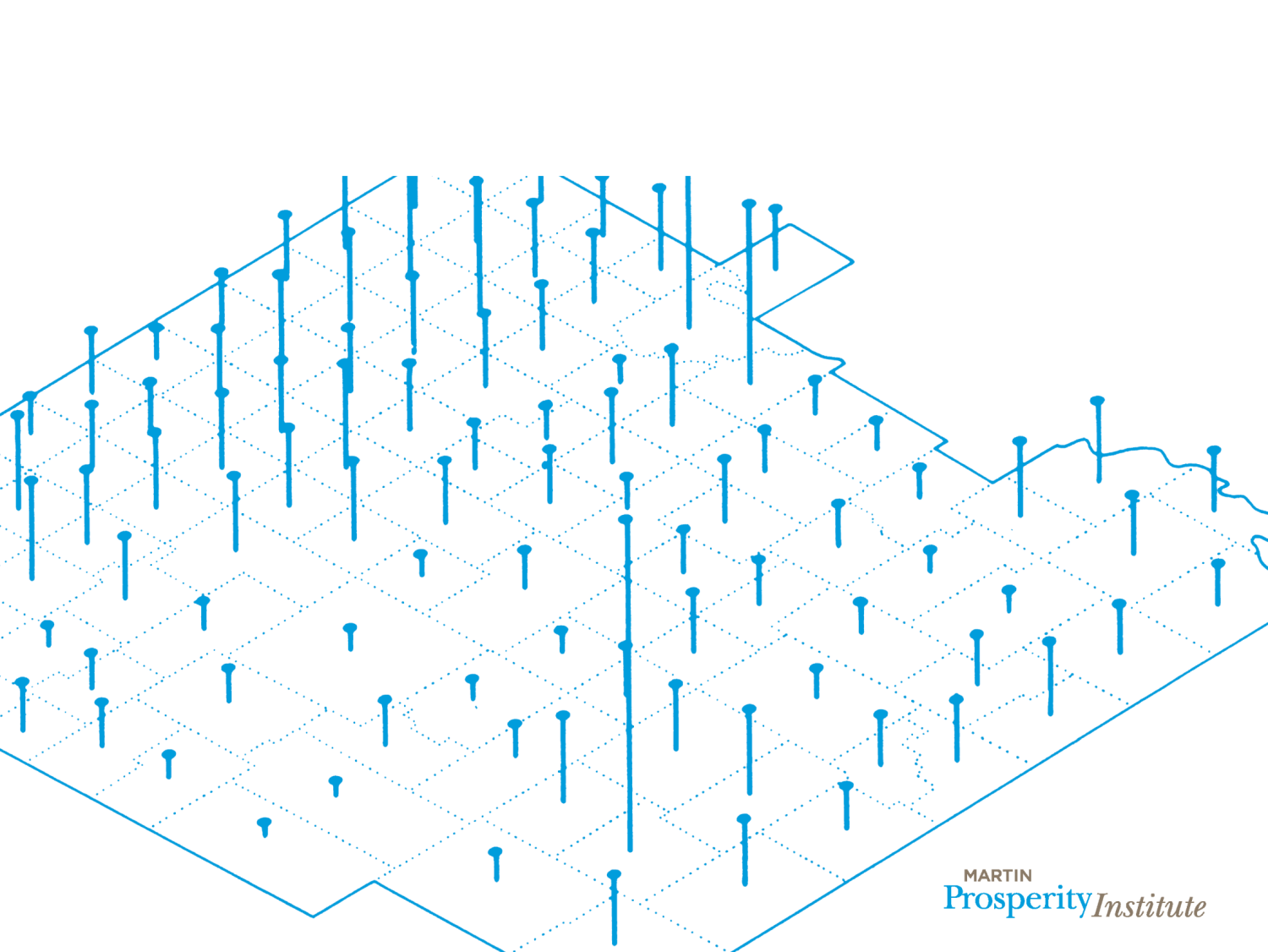 Икономическото въздействие на AODA върху индивидуалните граждани на Онтарио
4
Нормите повишават достъпа до заетост и образование
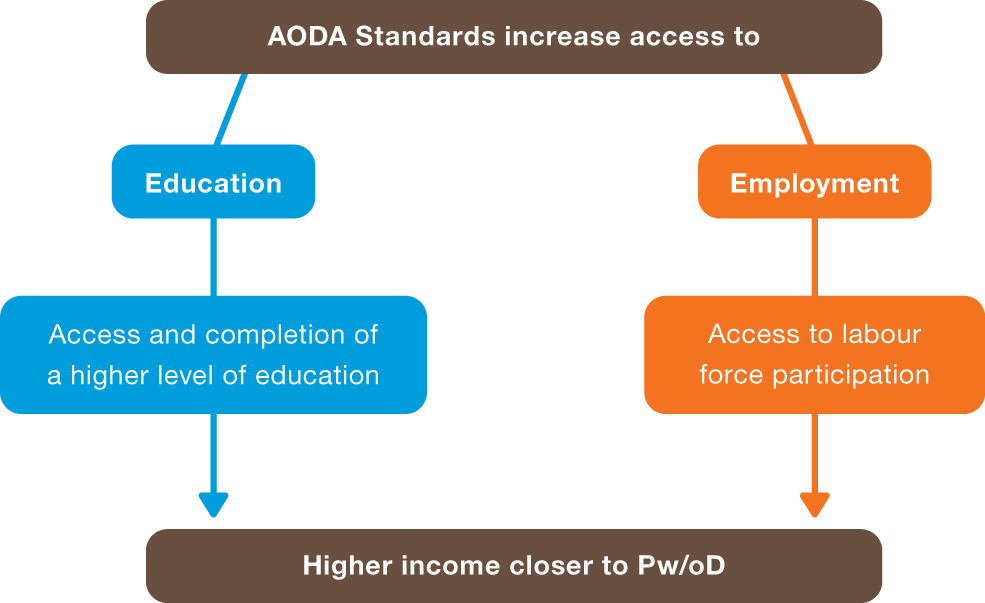 Стандартите повишават достъпа до
Образование
Заетост
Достъп и завършване 
на по-високо ниво 
на образование
Достъп до участие в работната сила
По-висок доход, близък до хората без увреждане
5
Общ растеж на приходите от заетост
Общо увеличение на доходите от заетост следствие на по-голямо участие на ХУ (PwD),
 Онтарио (C$ Милиона), 2006
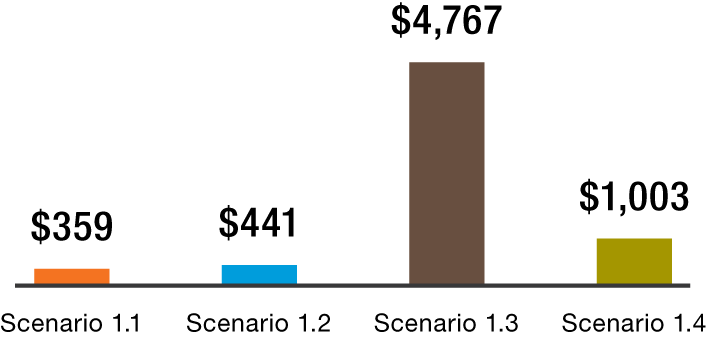 Source: Institute for Competitiveness & Prosperity analysis based on data from Statistics Canada, Participation and Activity Limitation Survey, 2006
6
Въздействие в/у икономиката на Онтарио: Повишаване на БВП на глава от населението
Онтарио, Печалба от БВП на г.н. поради по-високо участие на ХУ (C$), 2006
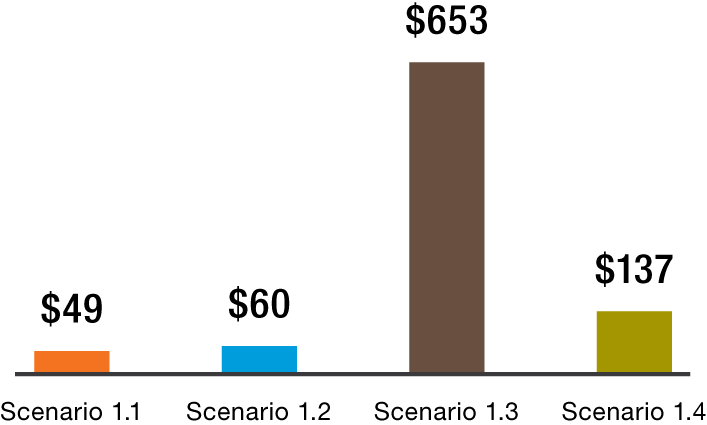 Source: Institute for Competitiveness & Prosperity analysis based on data from Statistics Canada, Participation and Activity Limitation Survey, 2006
7
Повишение на доходите от заетост поради по-високи образователни постижения на ХУ.
Общо увеличение в заетостта поради по-високи образователни достиженияна хора с увреждания(ХУ) в Онтарио (C$ милиона), 2006
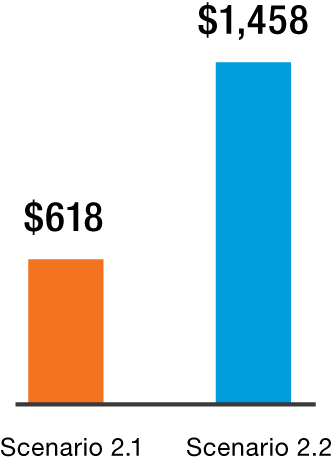 Source: Institute for Competitiveness & Prosperity analysis based on data from Statistics Canada, Participation and Activity Limitation Survey, 2006
8
Повишение на БВП на глава от населението поради по-високи образователни достижения на ХУ
2006
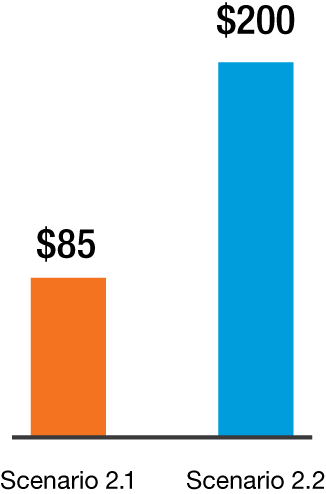 Source: Institute for Competitiveness & Prosperity analysis based on data from Statistics Canada, Participation and Activity Limitation Survey, 2006
9
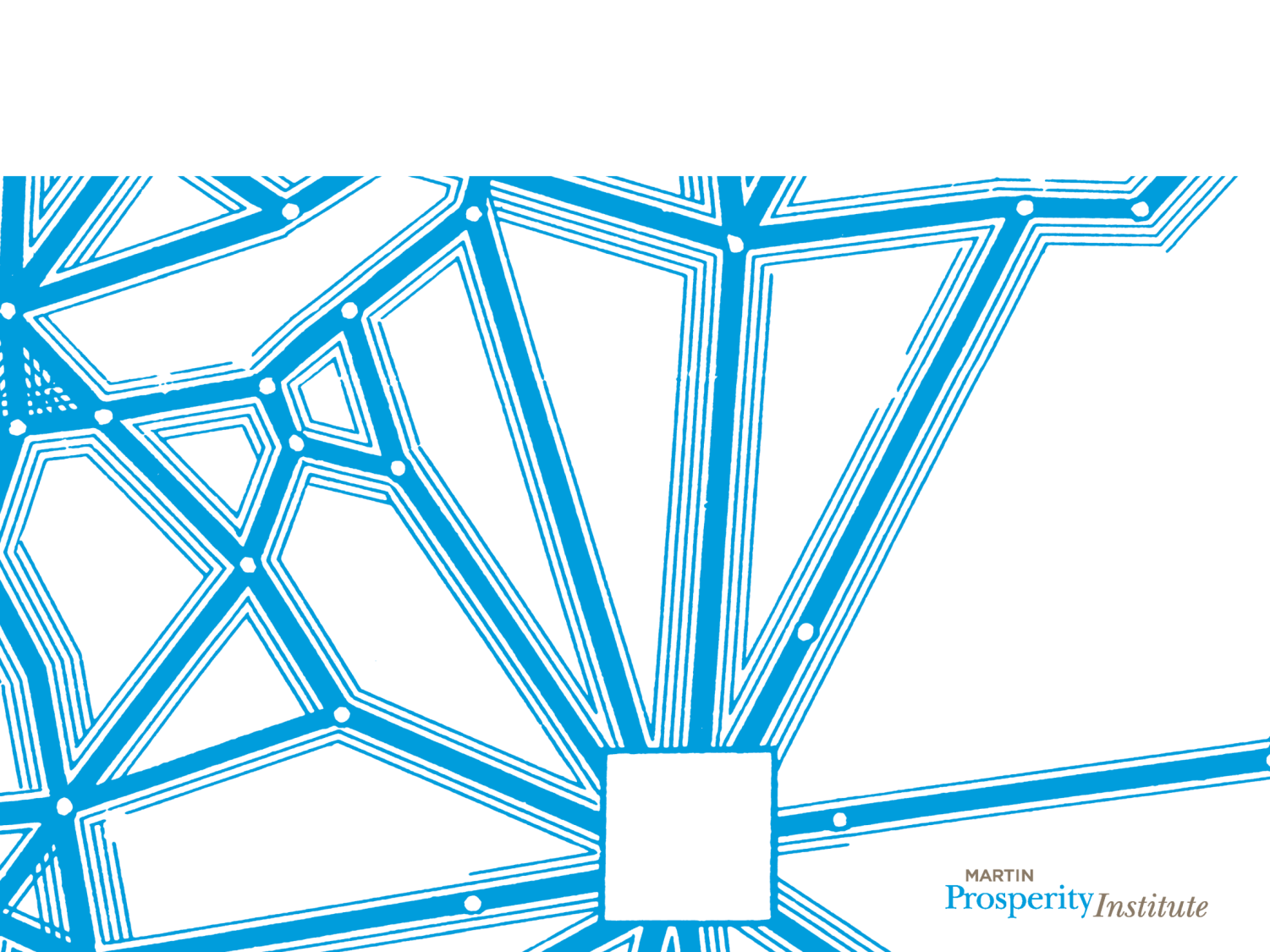 Въздействие на AODA  върху пазарите на Онтарио
10
Пет годишна прогноза за икономическото въздействие на AODA върху разходите в туристическата индустрия : три проекции
Броят туристи на година расте поради подобрена достъпност
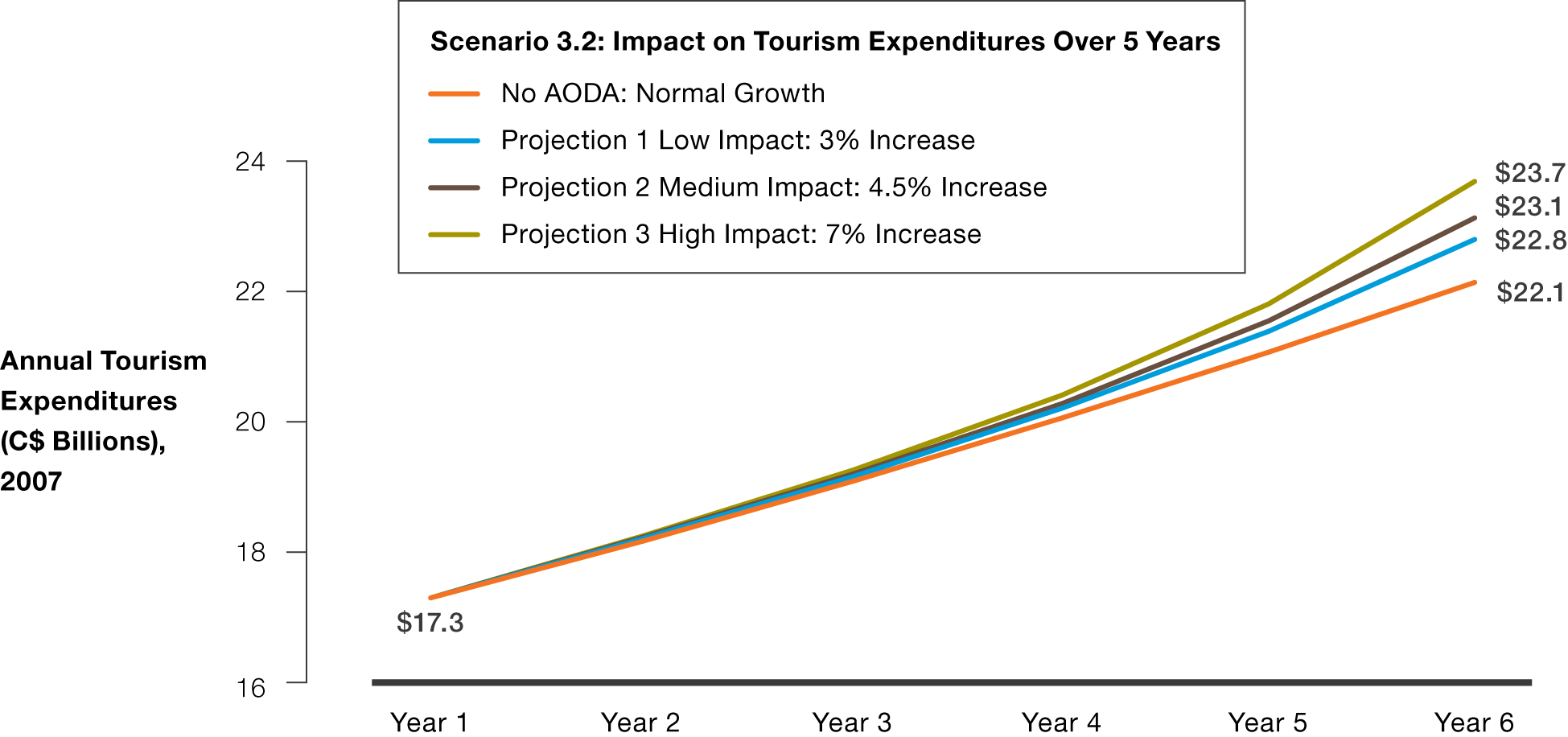 Нормален растеж
Ниско въздействие: 3% увеличение
Средно въздействие: 4.5% увеличение
Високо въздействие:7% увеличение
Годишни разходи за туризъм (С$ млрд) 2007
Година 1               Година 2               Година 3            Година 4             Година 5            Година 6
Source: Ontario Ministry of Tourism, Historical Data, Visitor Spending, 1980–2007
11
Пет годишна прогноза за продажби на дребно, еъздействие на AODA в/у продажбите
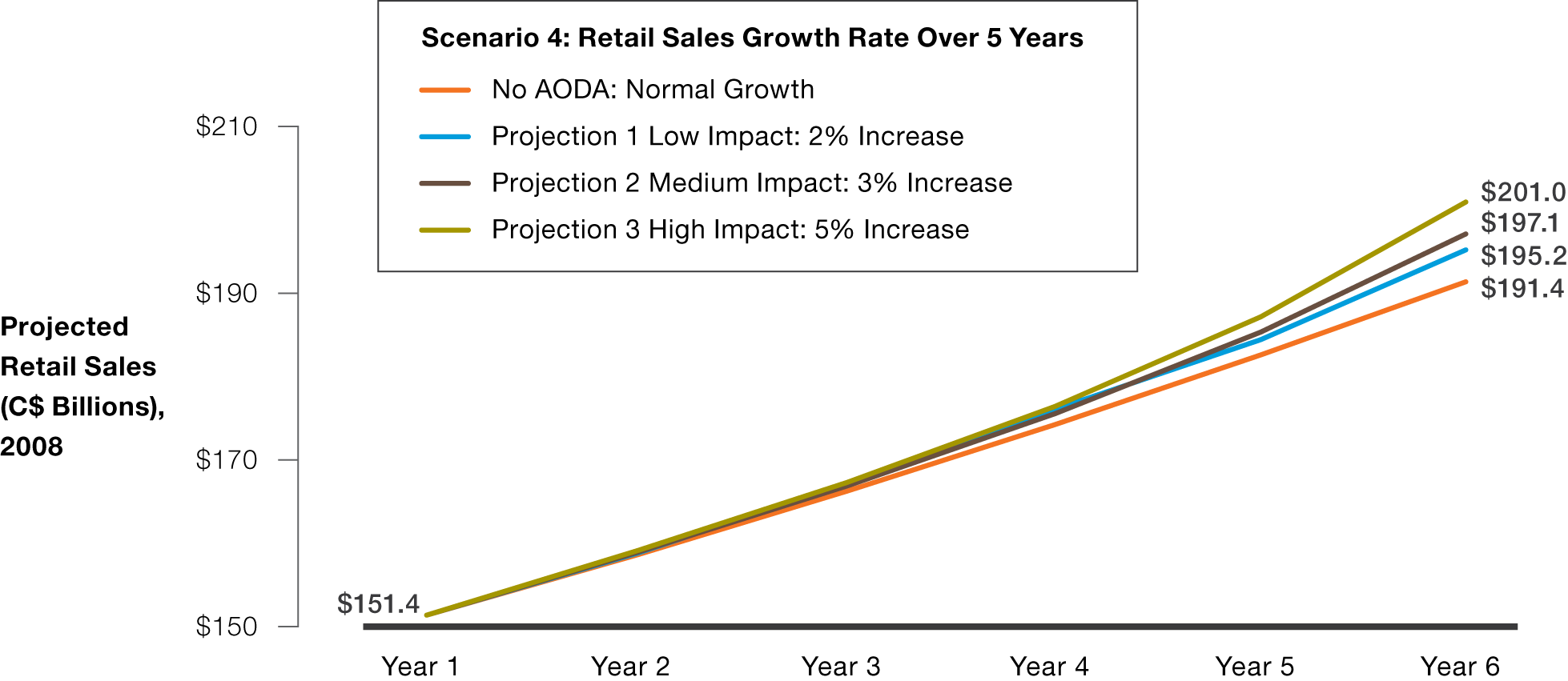 Ниво на Растеж на продажбите на дребно
Нормален растеж
Ниско въздействие: 2% увеличение
Средно въздействие: 3% увеличение
Високо въздействие:5% увеличение
Проектирани продажби 
(С$ млрд) 
2008
Година 1               Година 2               Година 3            Година 4             Година 5            Година 6
Source: Statistics Canada, Retail Trade, Sales by Trade Group Based on the North American Industry Classification System (NAICS), CANSIM II Table 800015
12
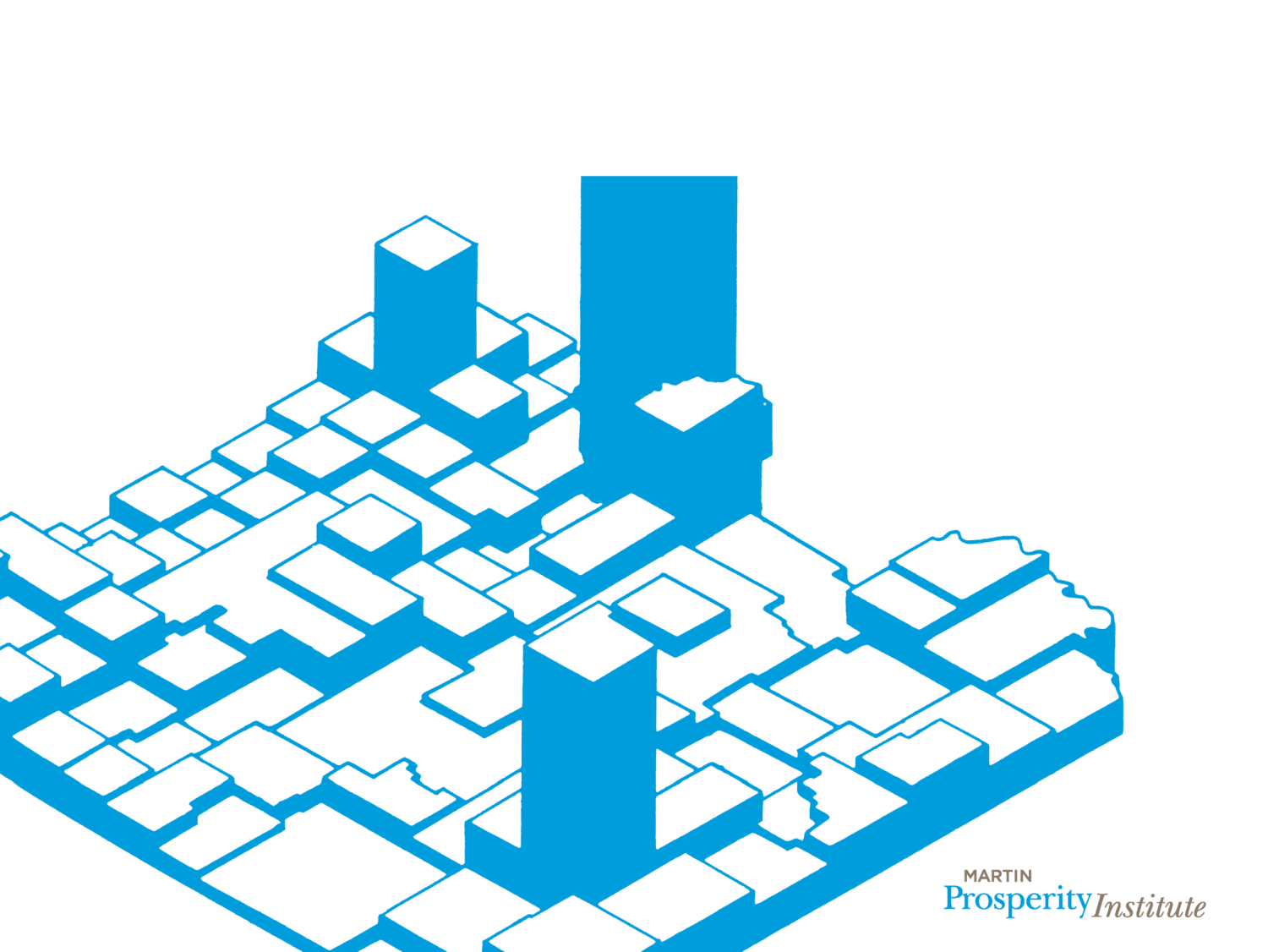 Социални разходи и ползи от AODA
13
Икономическо изключване
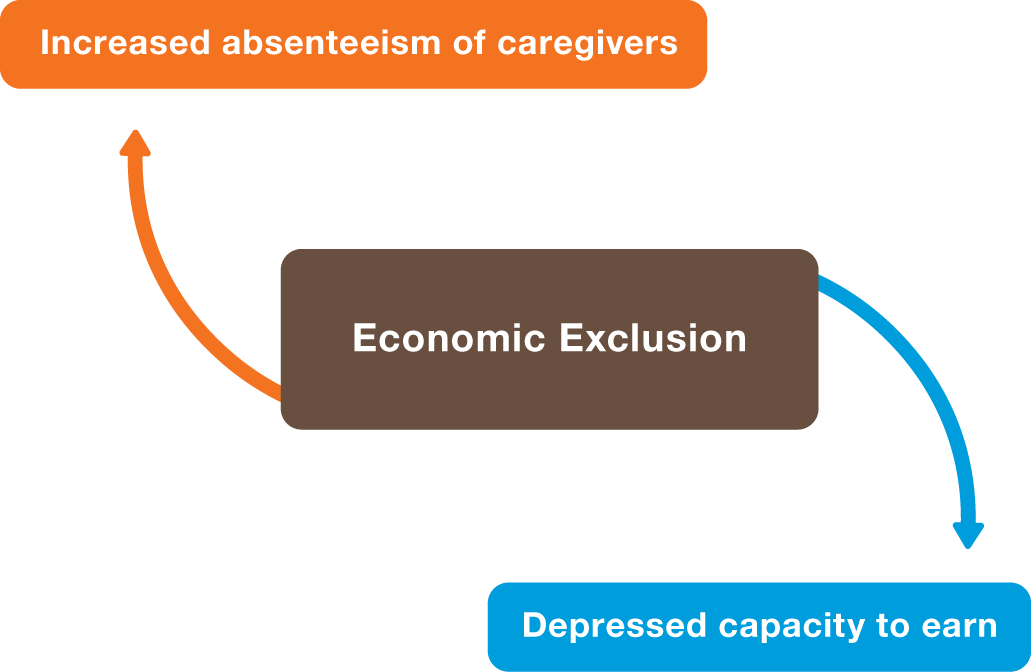 Увеличено отсъствие на настойници
Икономическо изключване
Подтиснат капацитет за печелене
14
Устойчива бедност и неравенство в доходите
Увеличени здравни и социални разходи
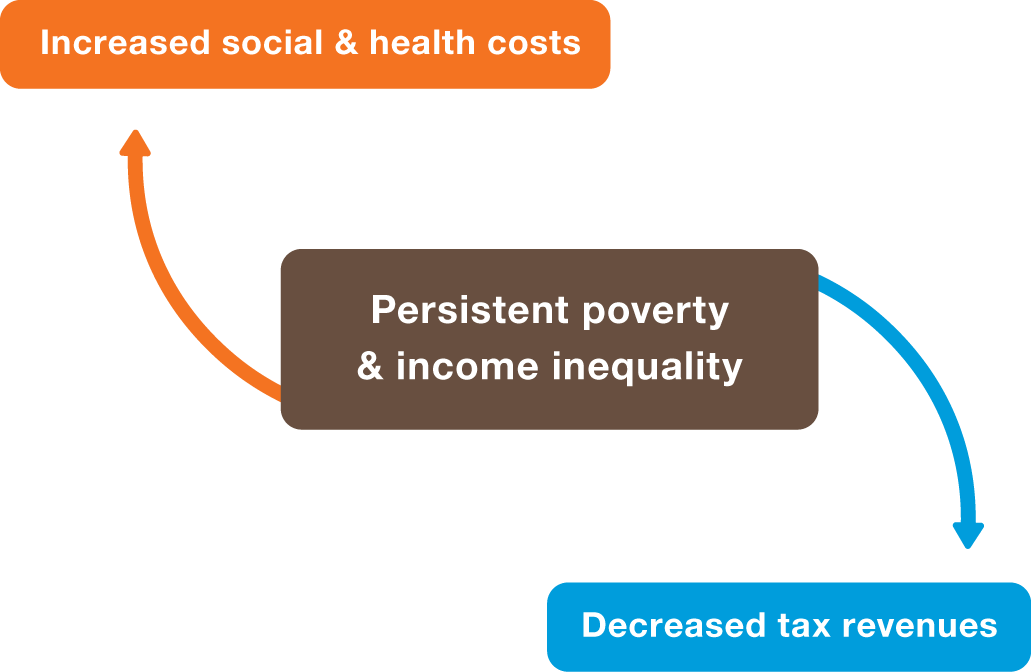 Устойчива бедност и 
неравенство в доходите
Намалени постъпления от данъци
15
Приобщаващите общества са по-иновативни
Разнородните групи са по-иновативни
Нужна е подкрепа за справедливо участие

Достъпността ще предостави конкретни предизвикателства, които пораждат творчество в дизайна

ХУ донасят опит от разнообразно и изобретателно мислене (пр., IBM)
Приобщаващите общества са по-здрави
Онтарийците с увреждания са в най-ниския квинтил на доходите

Неравенство в доходите, свързано с по-високи нива на:
Психично заболяване
Детска смъртност
Затлъстяване
Убийства
Физическо заболяване
(Wilkinson & Pickett)
“Curb-cut” ефект: неочакваните ползи от интегриращия дизайн за всички потребители
ХУ са един от най-разнообразните източници на наличен човешки капитал в обществата ни

Продукти , проектирани чрез концепцията за интегрираност са по-гъвкави, адаптивни , използваеми, издръжливи и устойчиви

Потенциал за ускоряване на растежа, творчеството и благосъстоянието за всички членове на обществото
Благодаря Ви
Kevin Stolarick

martinprosperity.org
kms@rotman.utoronto.ca
Пример от практиката: езеро Elliot
От изчезналата минна общност към “концепция за живот след пенсиониране”
Намаляване нивата на незаетост
Увеличаване на личнте доходи
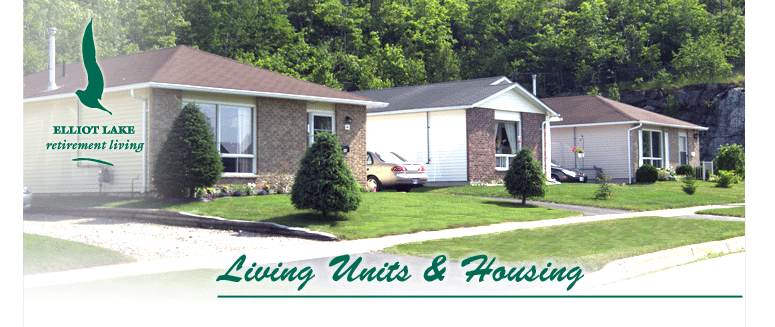 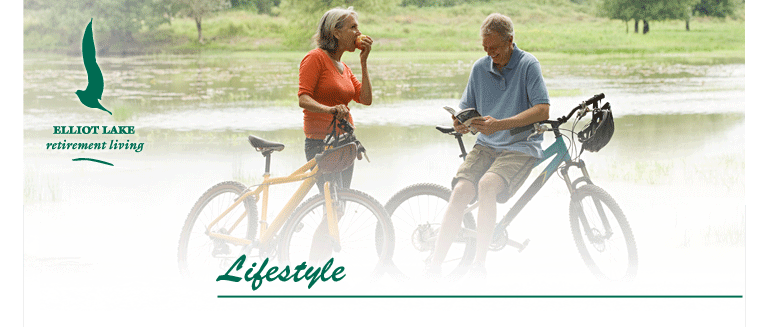 Elliot Lake
Нива на незаетост, 1993-2007
Лични доходи, 1999-2006
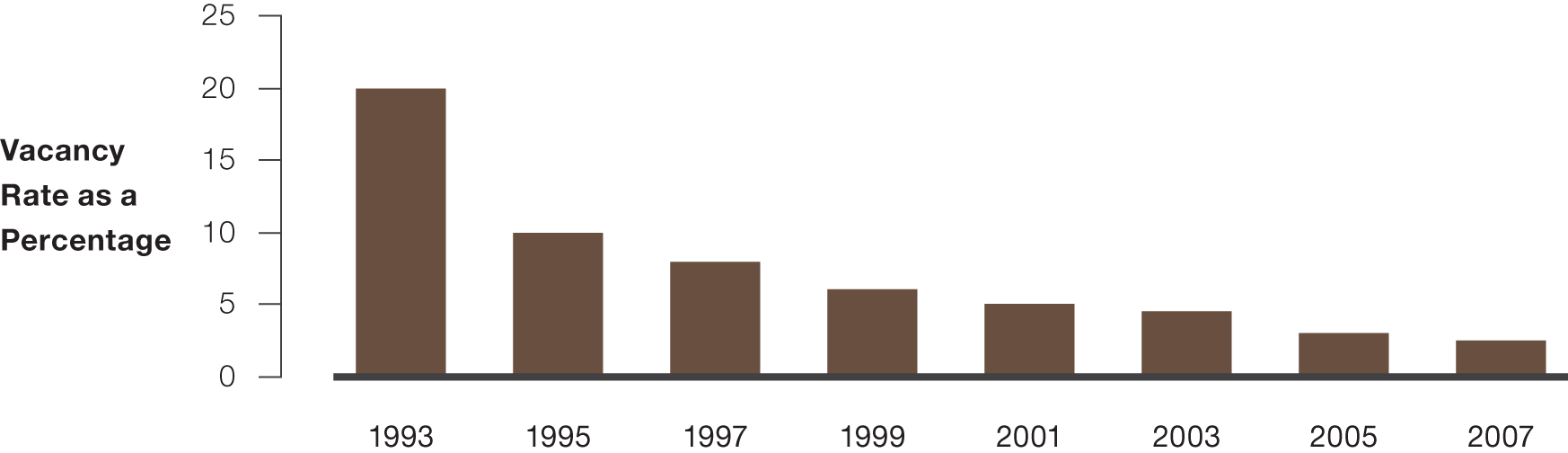 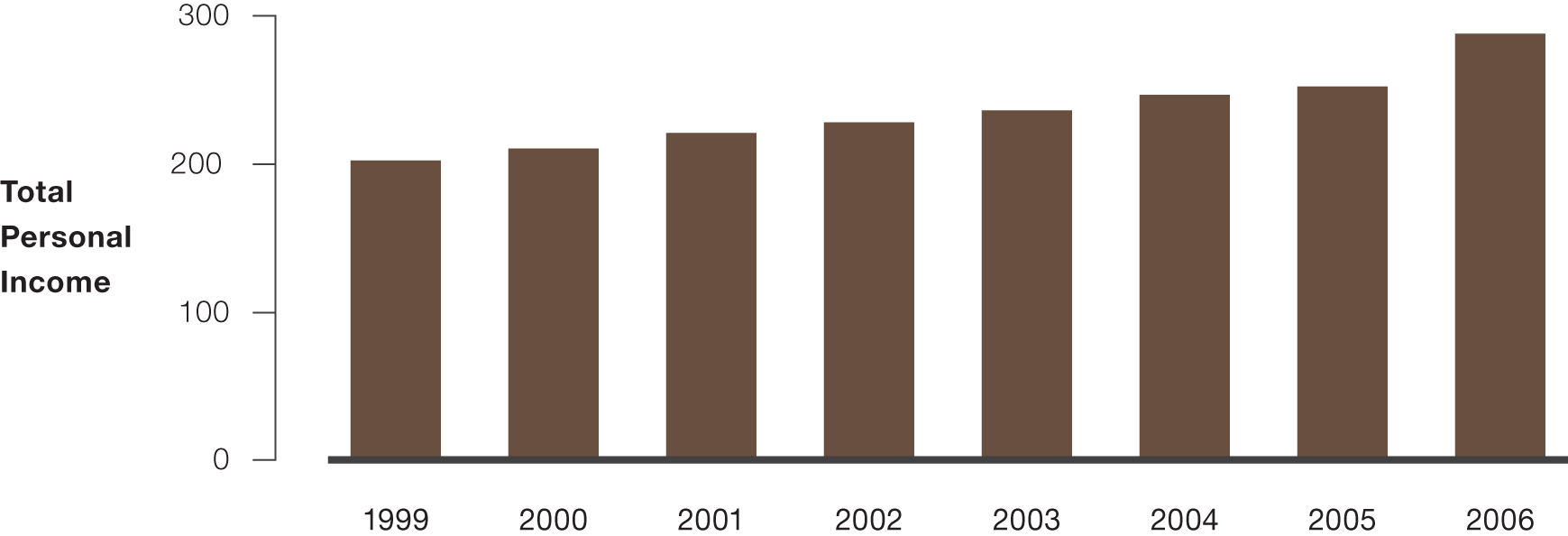 %
Източник : Reproduced from Elliot Lake (2010) Invest in Elliot Lake – Success Stories
Взето през  10 юни, 2010, от http://www.cityofelliotlake.com/en/invest/sucessstories.asp